Un exemple concret
La nature des mots
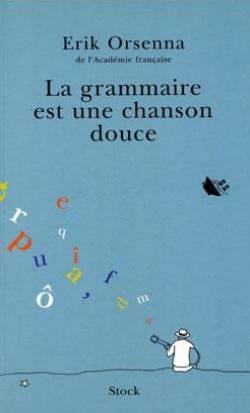 Compétence visée
Reconnaitre les noms et les distinguer des autres mots
Distinguer nom commun et nom propre
Justifier
Une situation de production d’écrits : « Vous allez écrire en quelques lignes la ville dans laquelle vous aimeriez vivre »,
Après lecture des productions, présenter la ville imaginaire des mots décrite par Erik Orsenna dans son livre « La grammaire est une chanson douce »
Observer, comparer manipuler oralement, à l’écrit
- Etablir la fonction des noms telle qu’elle est décrite dans le livre et associer les personnages.
Par groupe de deux les élèves doivent retrouver les noms dans leurs productions d’écrit. Mise en commun 
Procéder au classement des mots trouvés sous les 3 personnages des noms.
- Effectuer des classements de mots selon leur nature
Structurer, établir la règle, généraliser
- Affichage collectif
- Trace écrite
S’entrainer
Des exercices où l’on va :
- Utiliser des noms pour compléter des phrases
- Identifier les noms dans un groupe nominal
- Identifier les noms dans une phrase
- Distinguer les verbes des noms
- Distinguer les articles des noms
- Distinguer noms communs et noms propres
Réinvestir
des jeux d’écritures de définition 

activités courtes : créer un abécédaire